21か   たいしつ
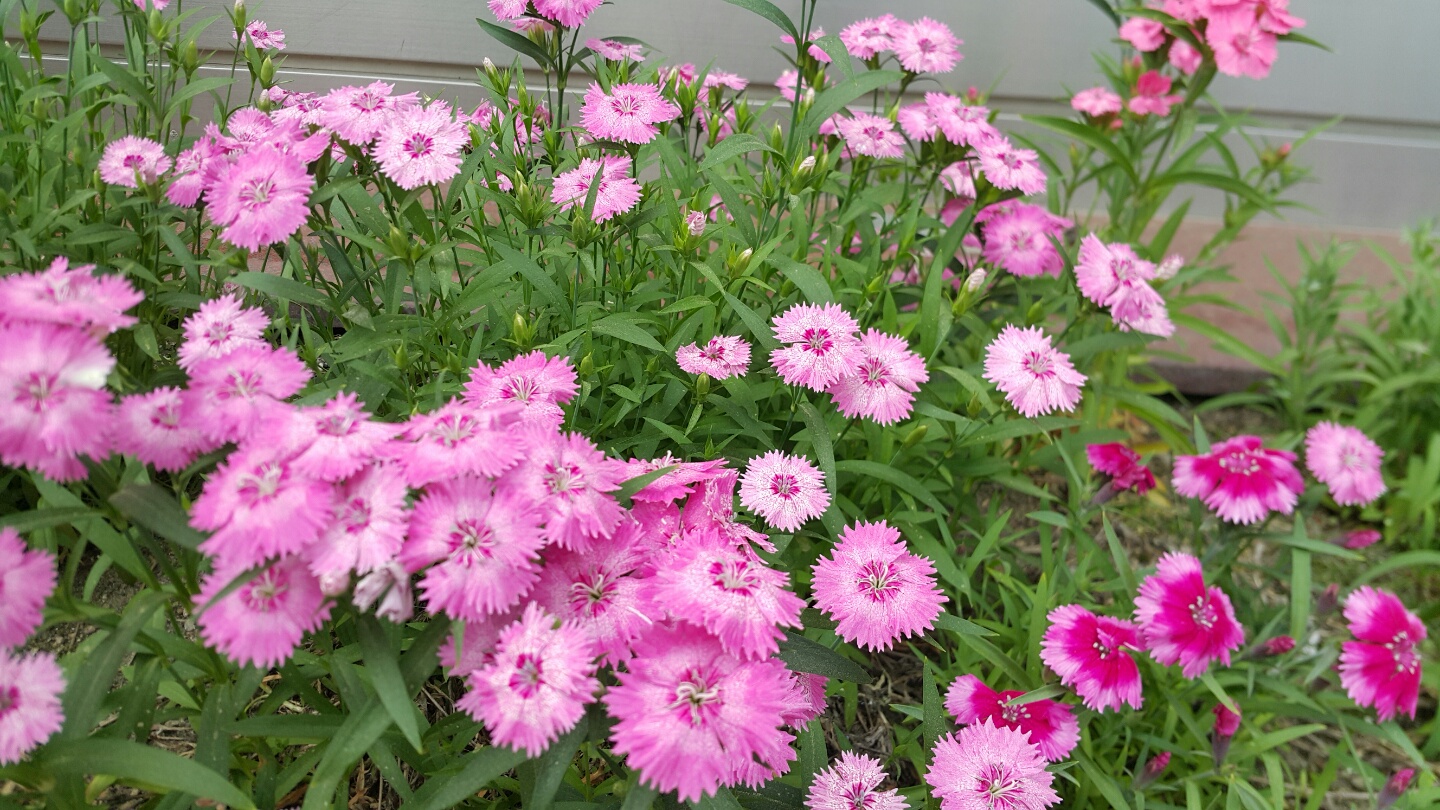 しと1:8
かみさまは　いまも　みことばによって　はたらかれています
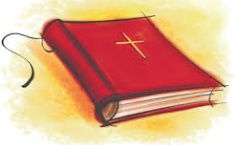 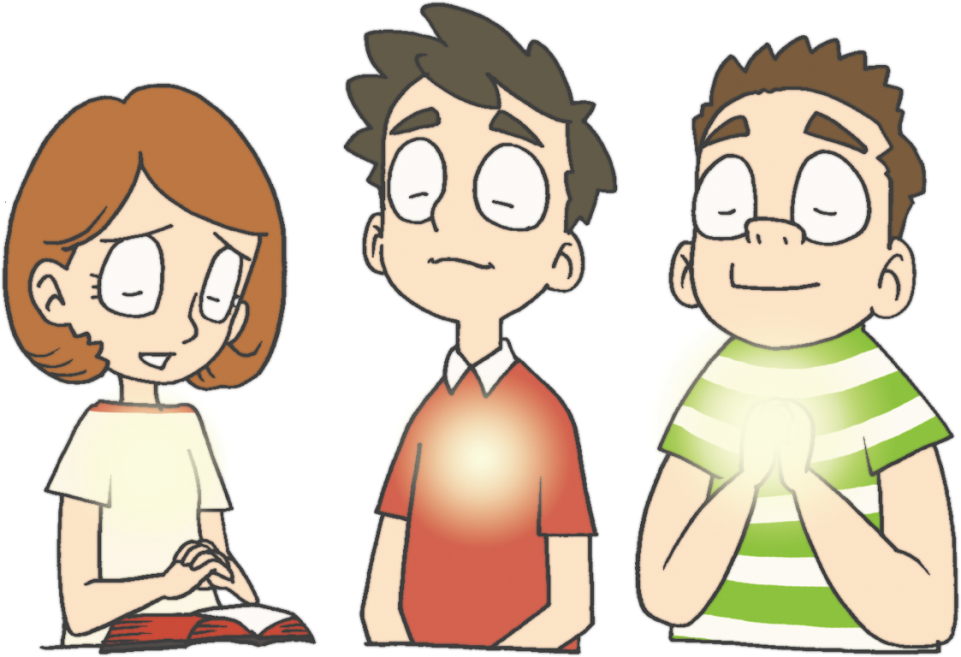 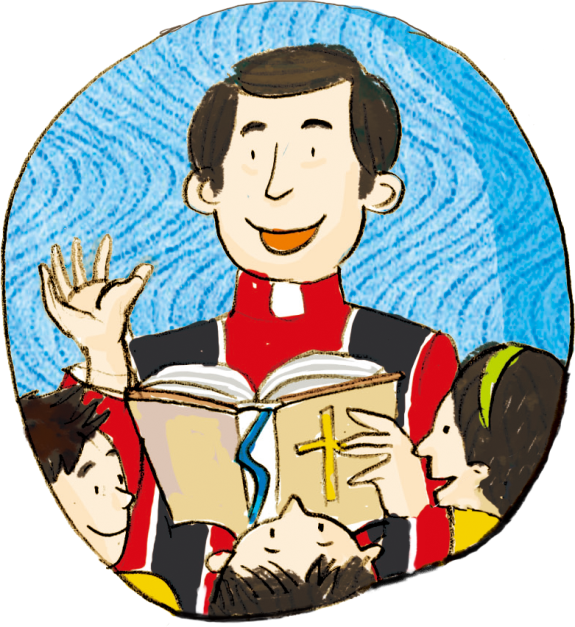 わたし、わたしたち、すべての　ことの　なかで　あじわうことがいのりです
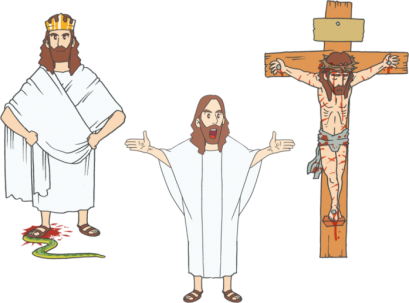 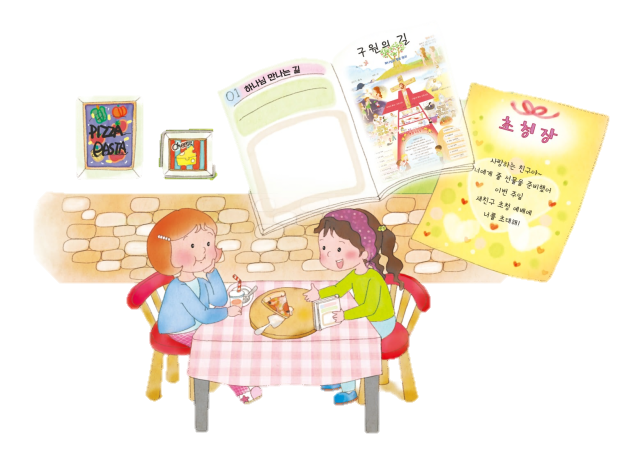 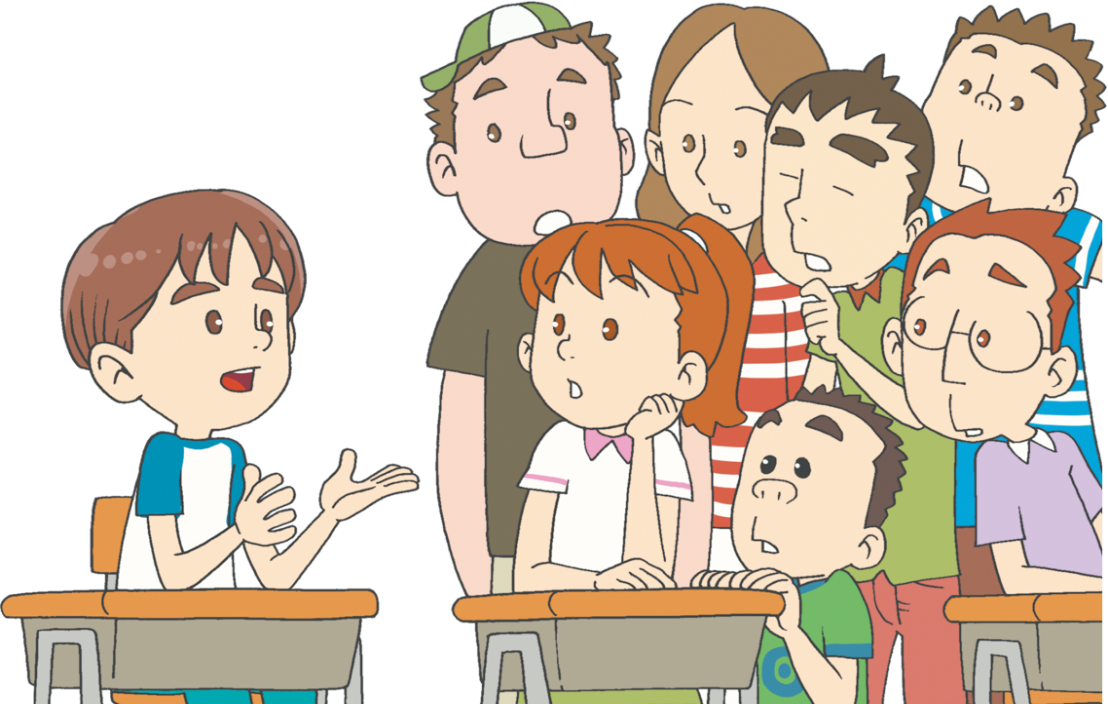 でんどうとは　なんですか
Nobody  だれも　できない　その　みち!!
No way  だれも　ひらくことが　できない　
　　　　　　　そのみち!!
No where  だれも　いくことが　できない　
　　　　　　　　その　みち!!
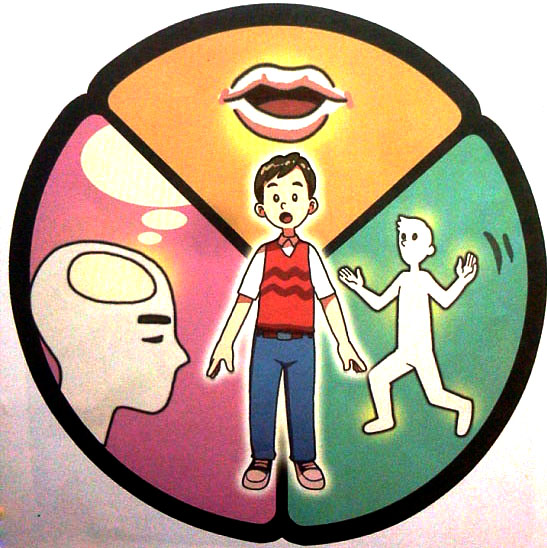 영성 훈련 – 참된 성공
こころ
しゅうちゅう – サミットタイムを　もちましょう
たましい
돈이 최고야!!
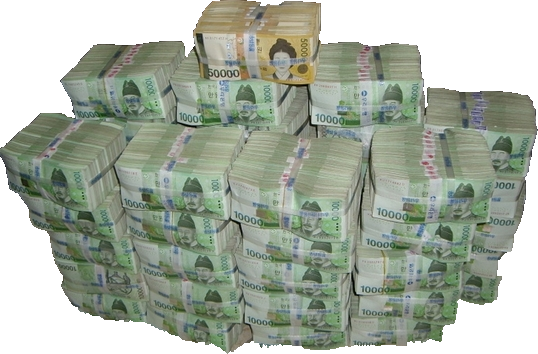 からだ
かんがえ
1. たいしつは　にんげんの　うんめいを　けっていします
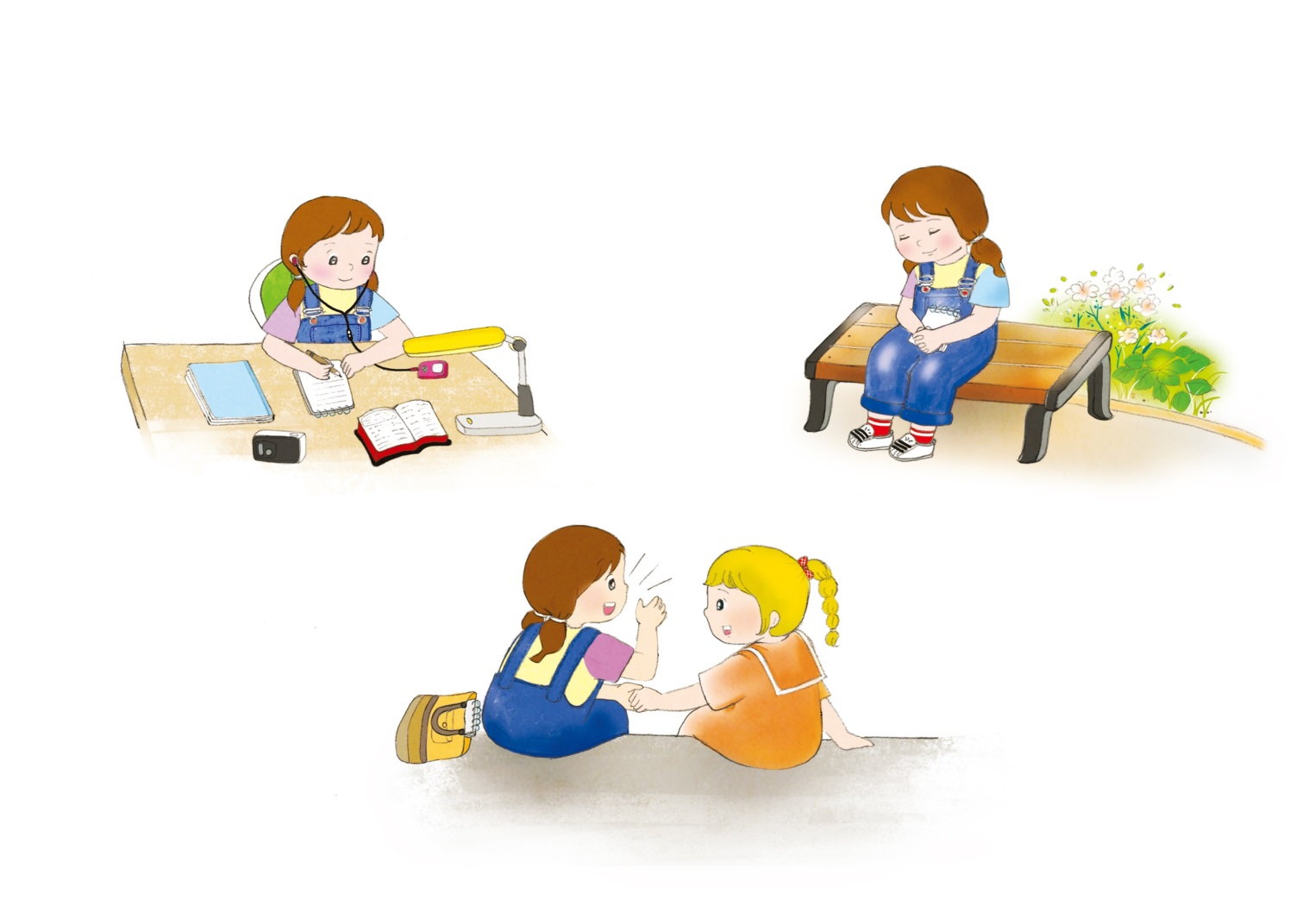 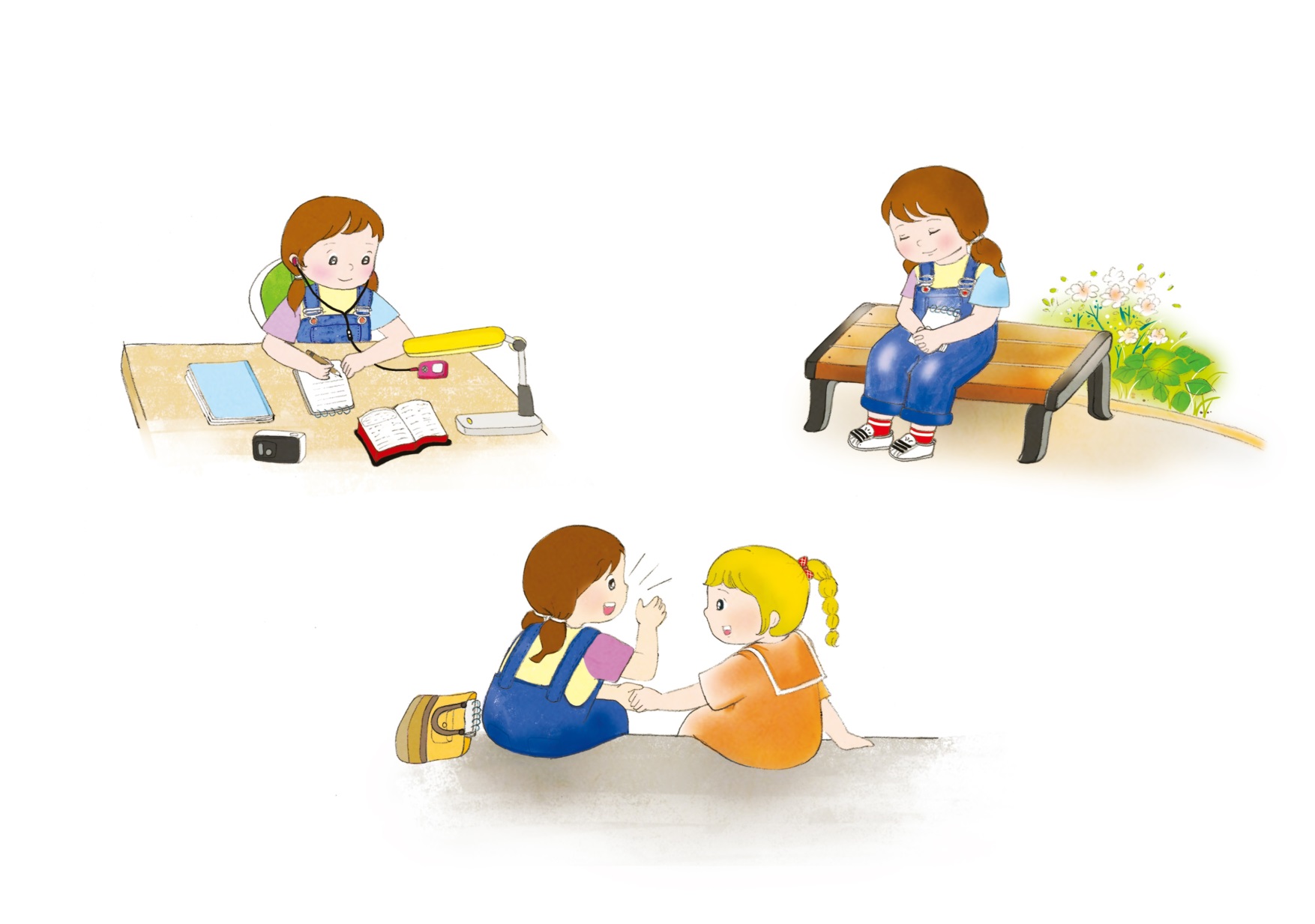 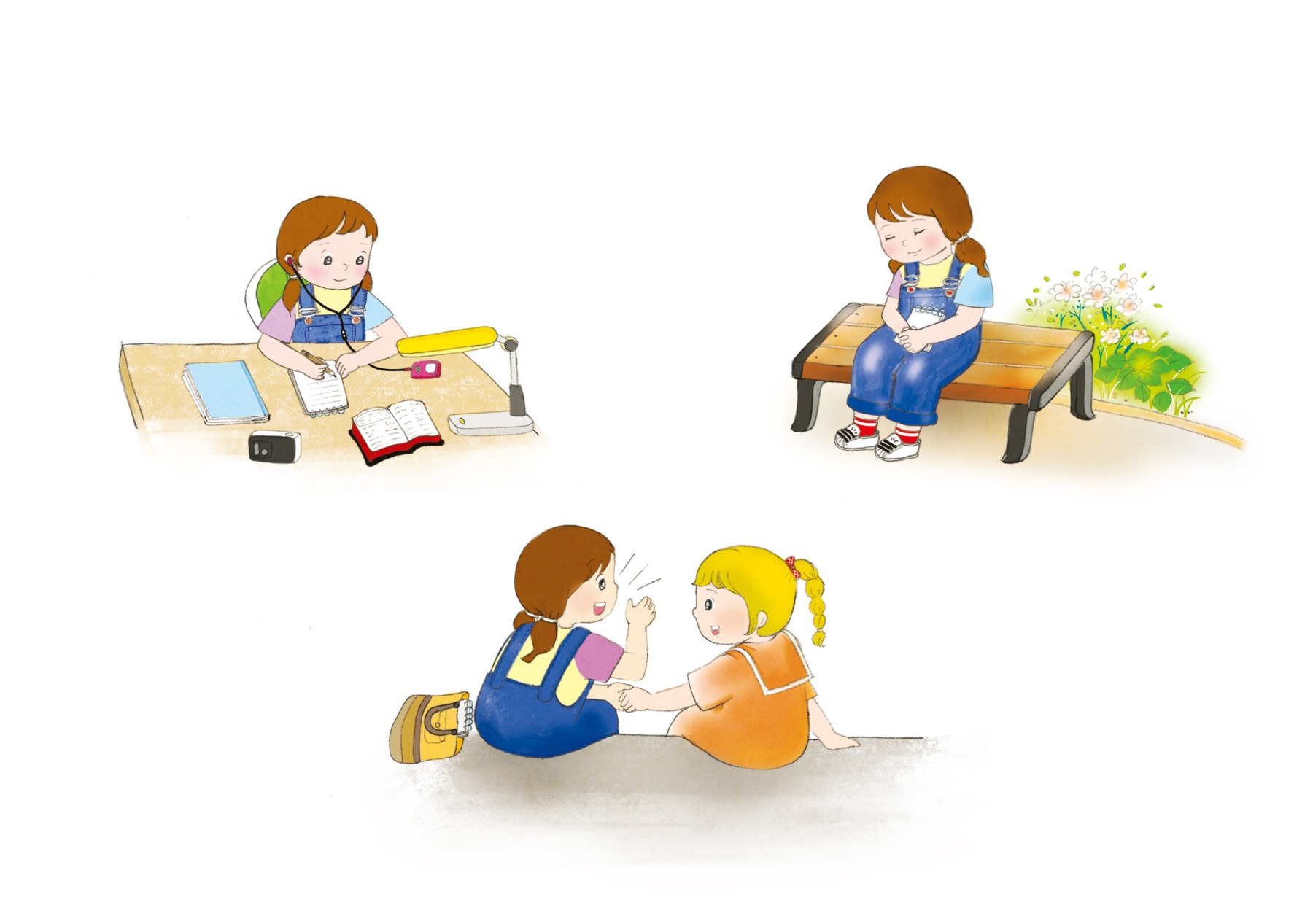 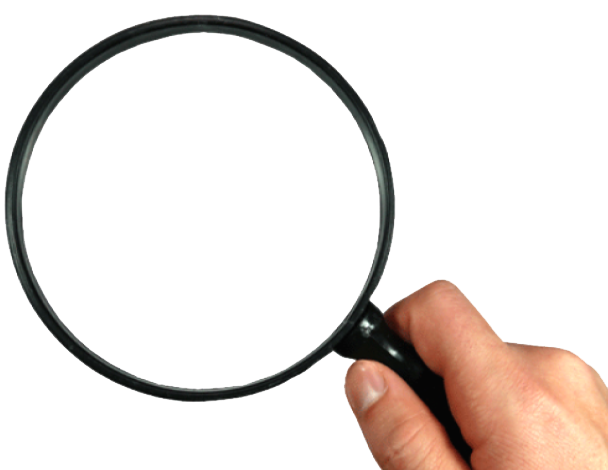 おとしあな
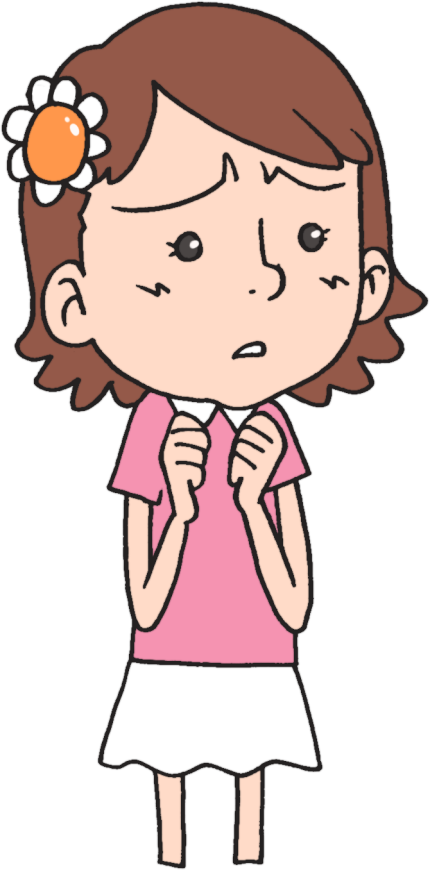 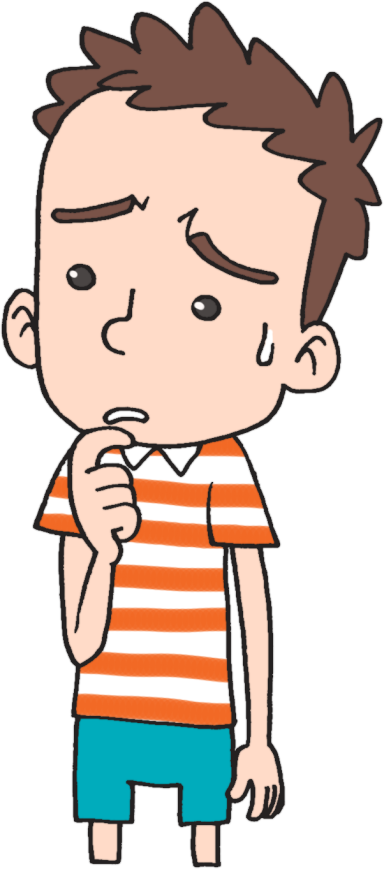 わく
うんめい
わな
2. せいれいに　みたされると　せかいを　へんかさせます
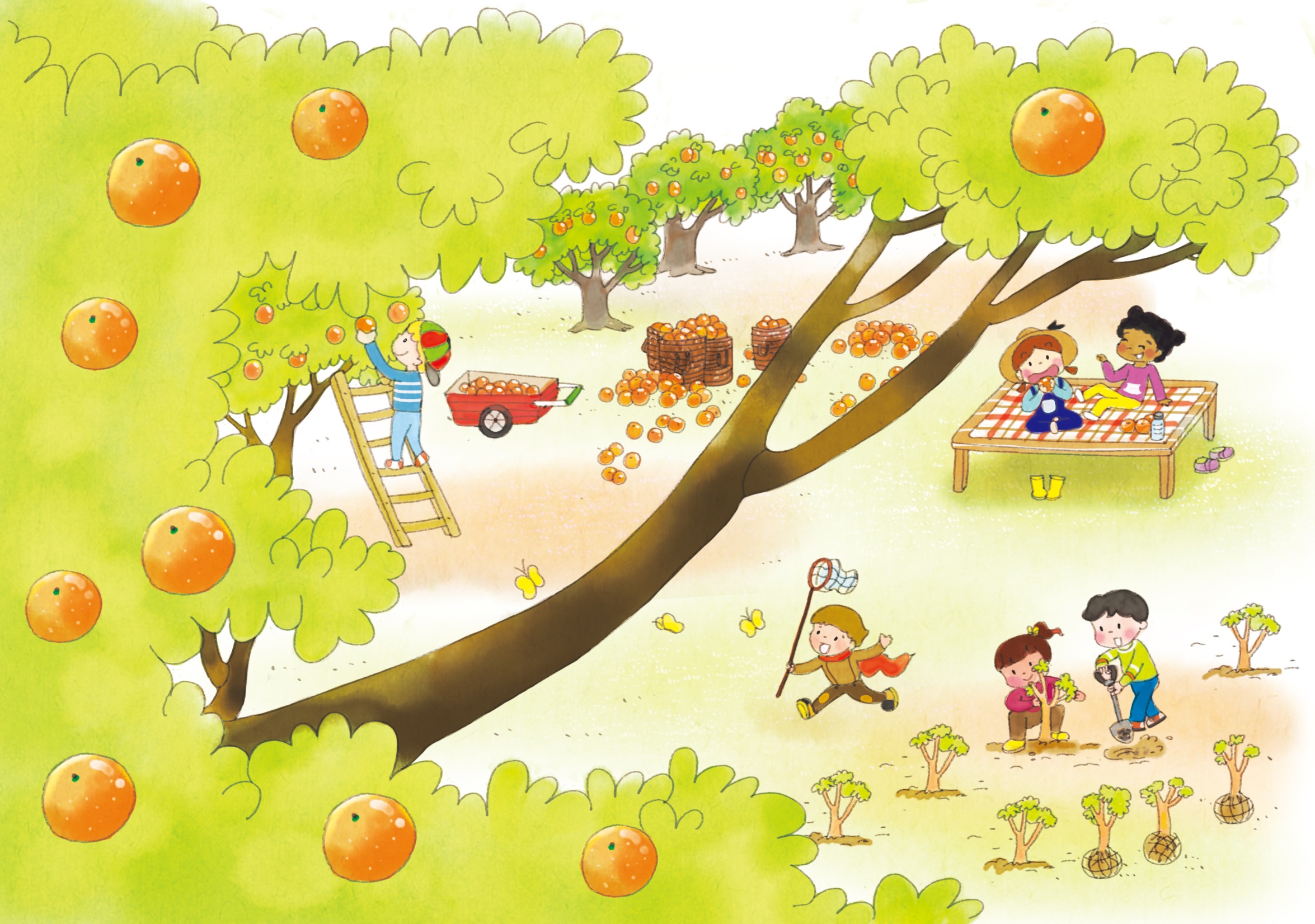 『けんりょくによらず、のうりょくによらず、わたしの　れいによって』と　ばんぐんの　しゅは
おおせられる。ゼカリヤ4:6
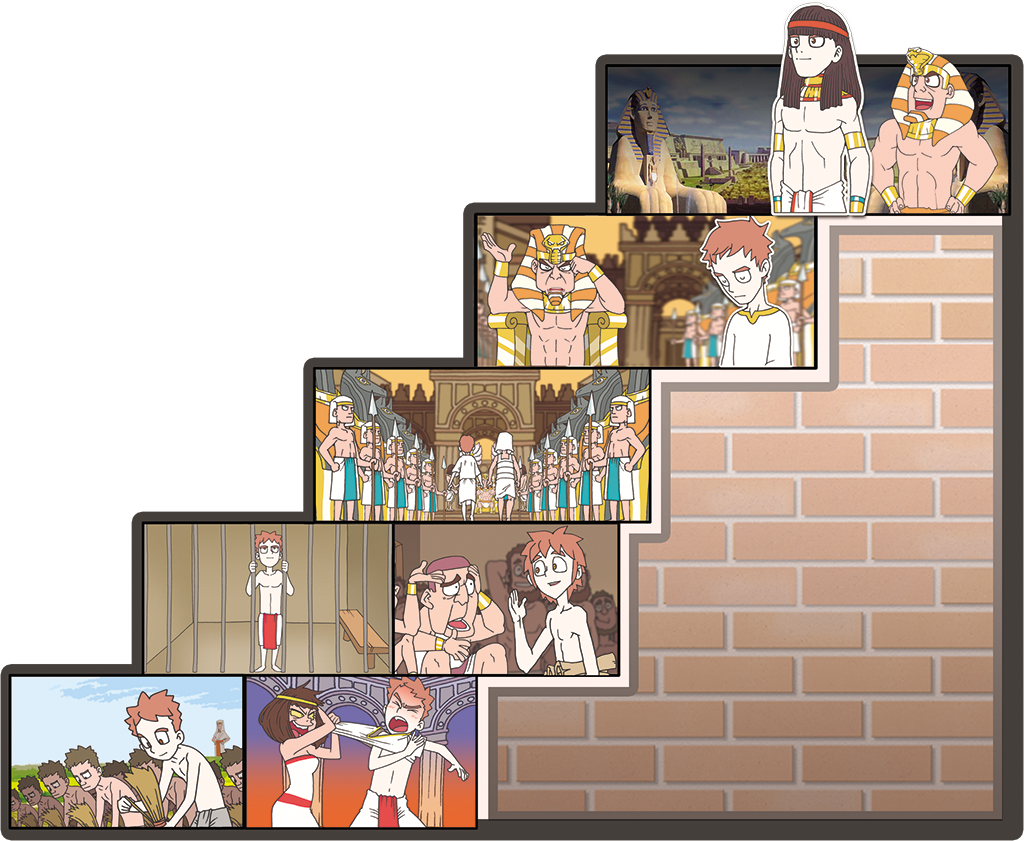 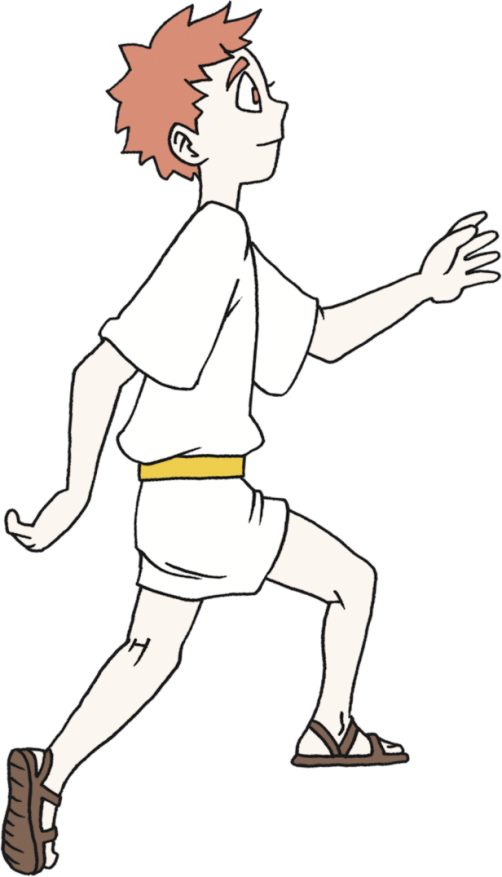 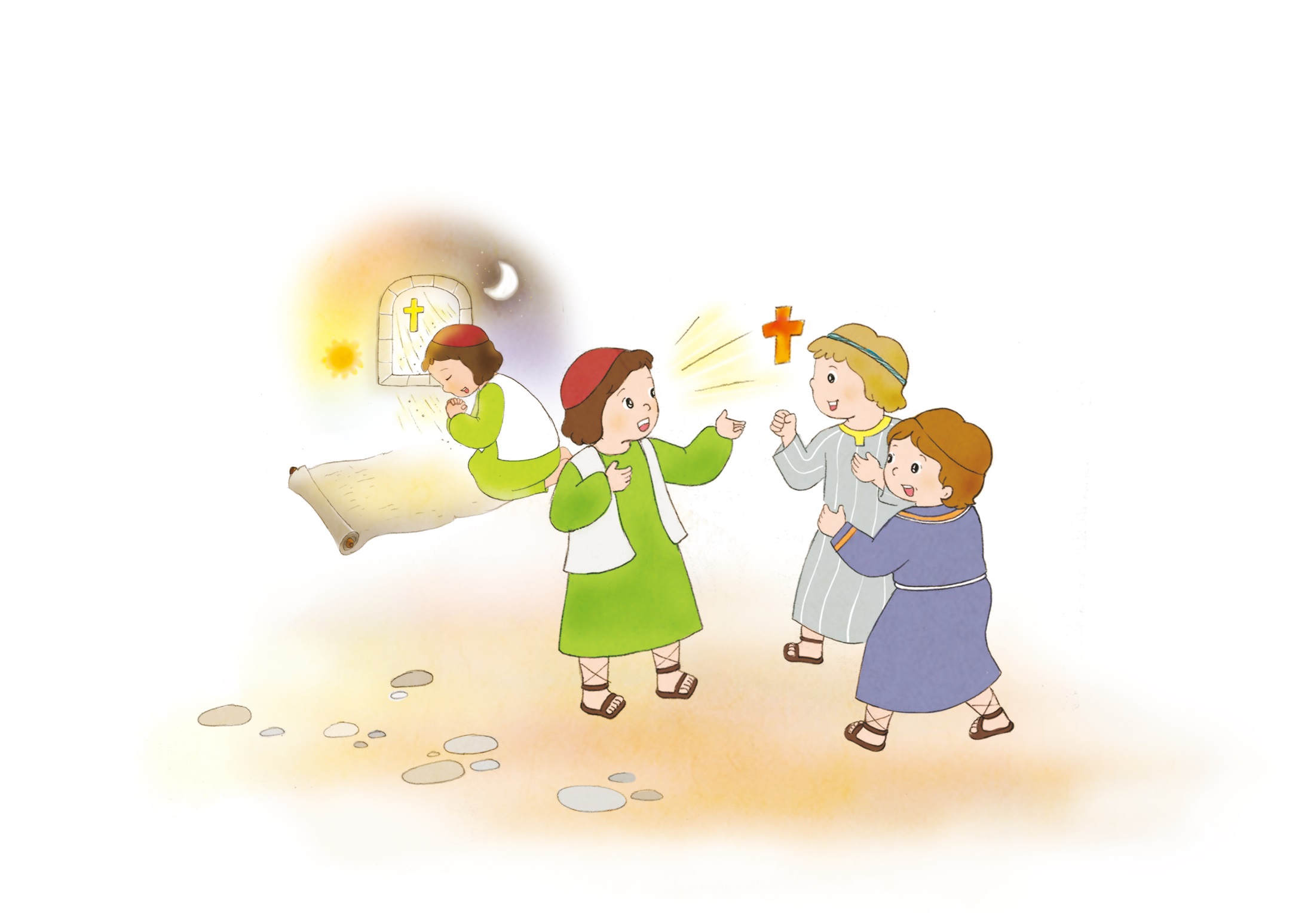 そののち、わたしは、わたしの　れいを　すべての　ひとに　そそぐ。あなたがたの　むすこや　むすめは　よげんし、
としよりは　ゆめを　み、
わかい　おとこは　まぼろしを　みる。
ヨエル2:28
しかし、せいれいが　あなたがたの　
うえに　のぞまれる　とき、あなたがたは
ちからを　うけます。そして、エルサレム、
ユダヤと　サマリヤのぜんど、および　
ちのはてにまで、わたしの　しょうにんと
　なります。　　　　　　　　しと1:8
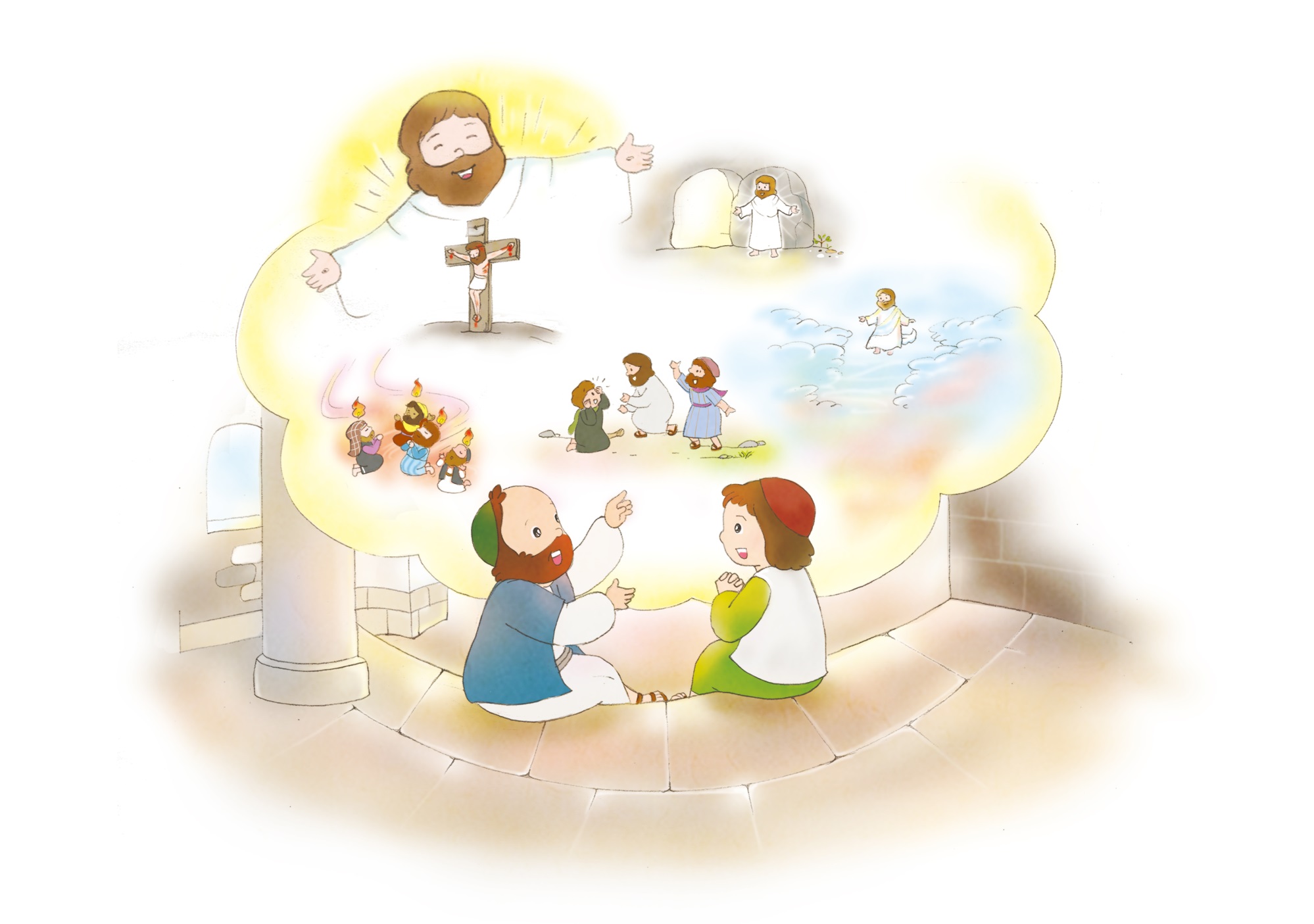 3. がくぎょうは　かみさまの　ちからによって　おこなわなければなりません
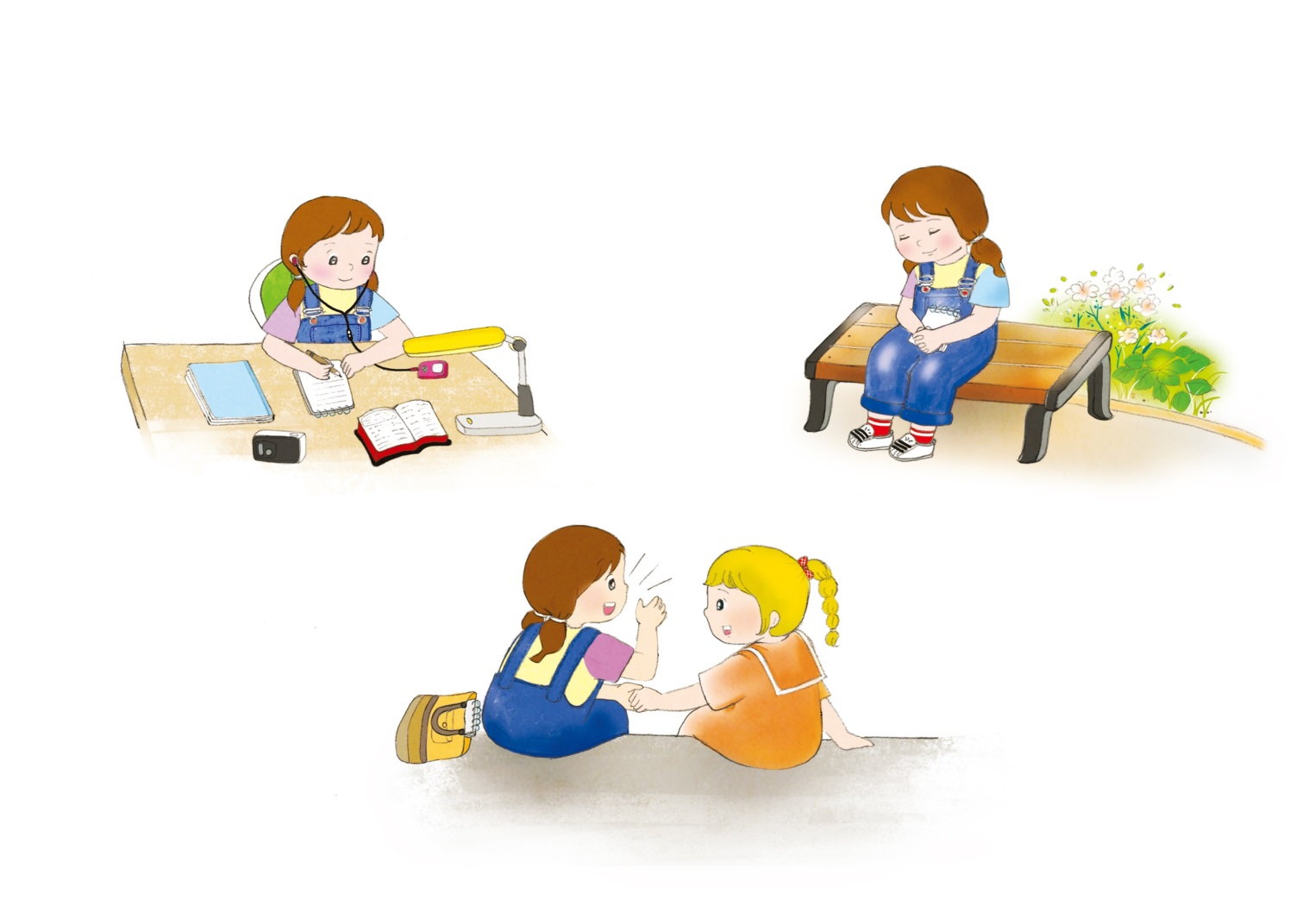 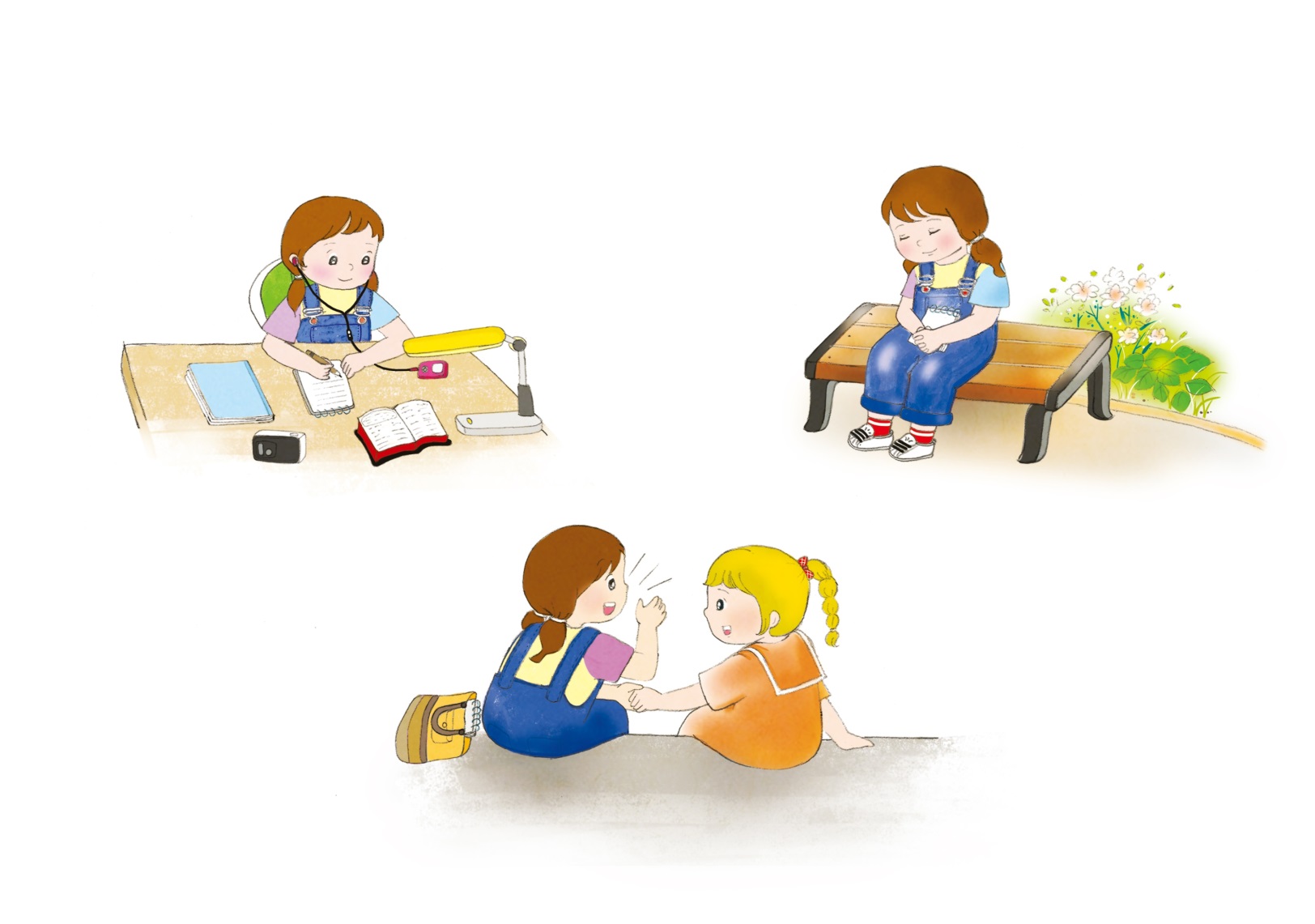 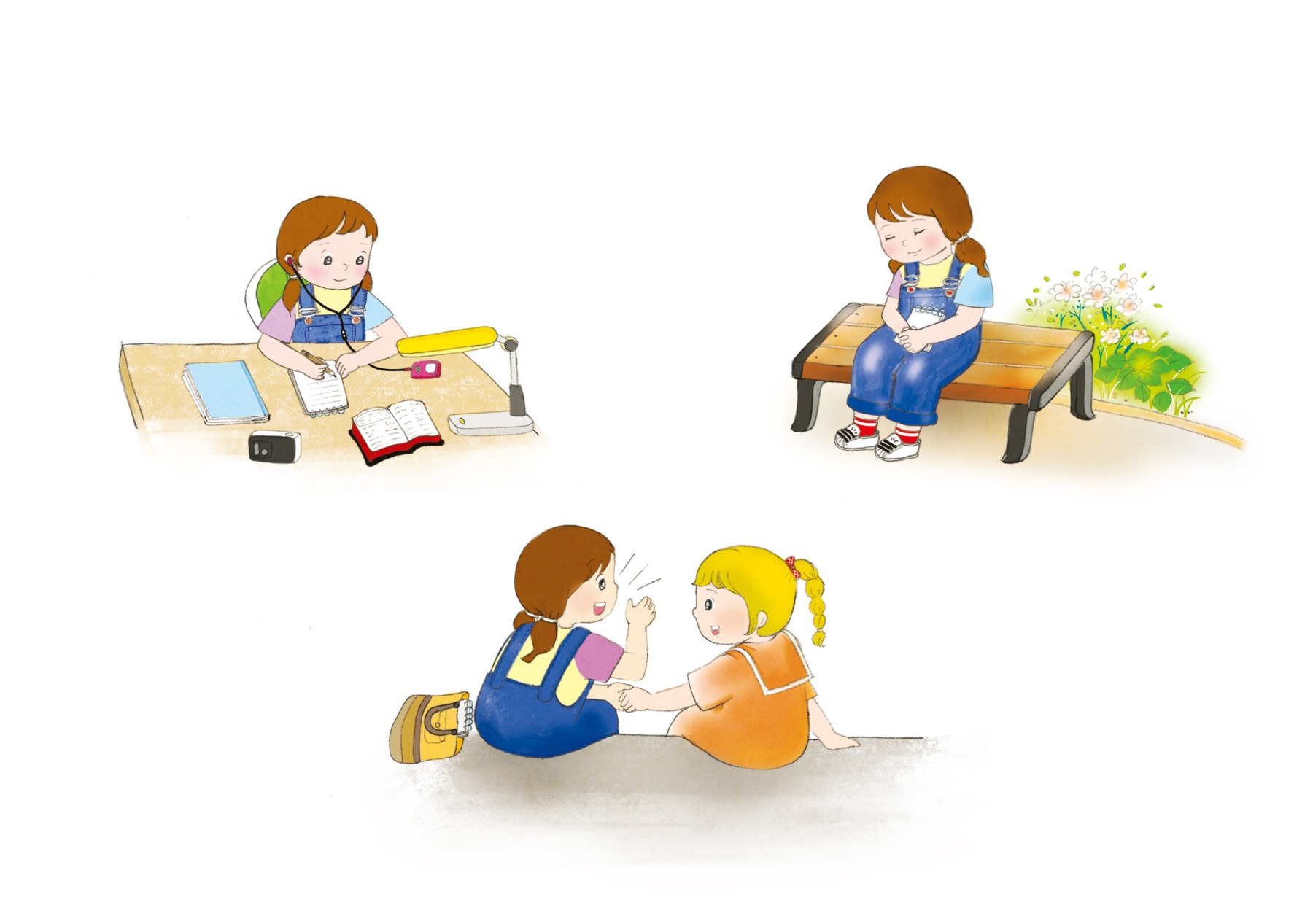 れいてきサミットになって　じだいの　
こたえを　あたえる　レムナントに　
なりましょう
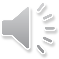 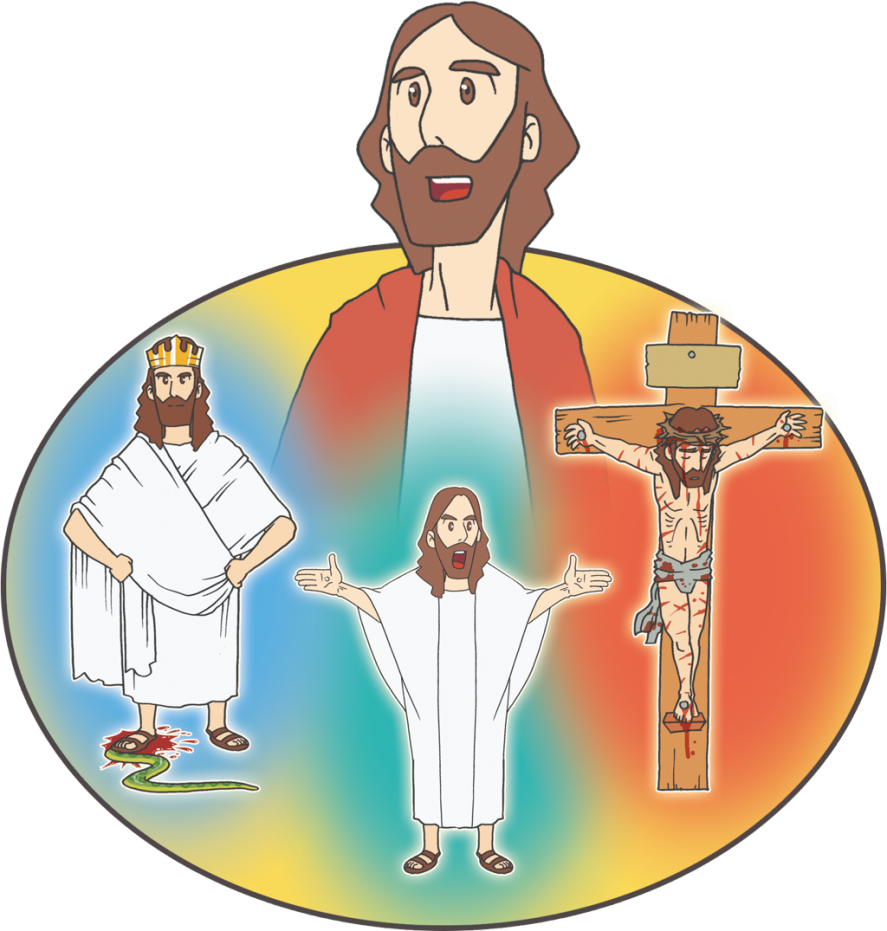 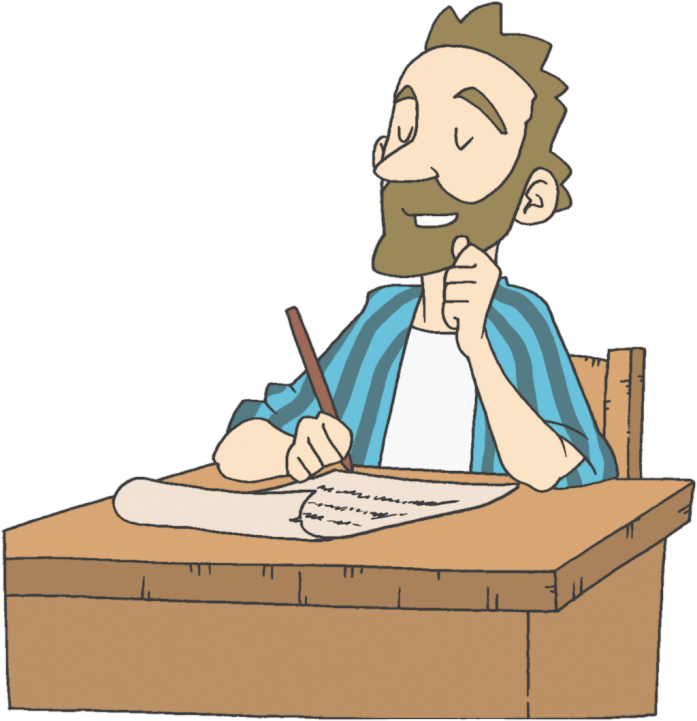 せいかつの　なかで　せいれいの　
みたしを　あじわえば　 ぎのうサミットの　しゅくふくが　ついてきます
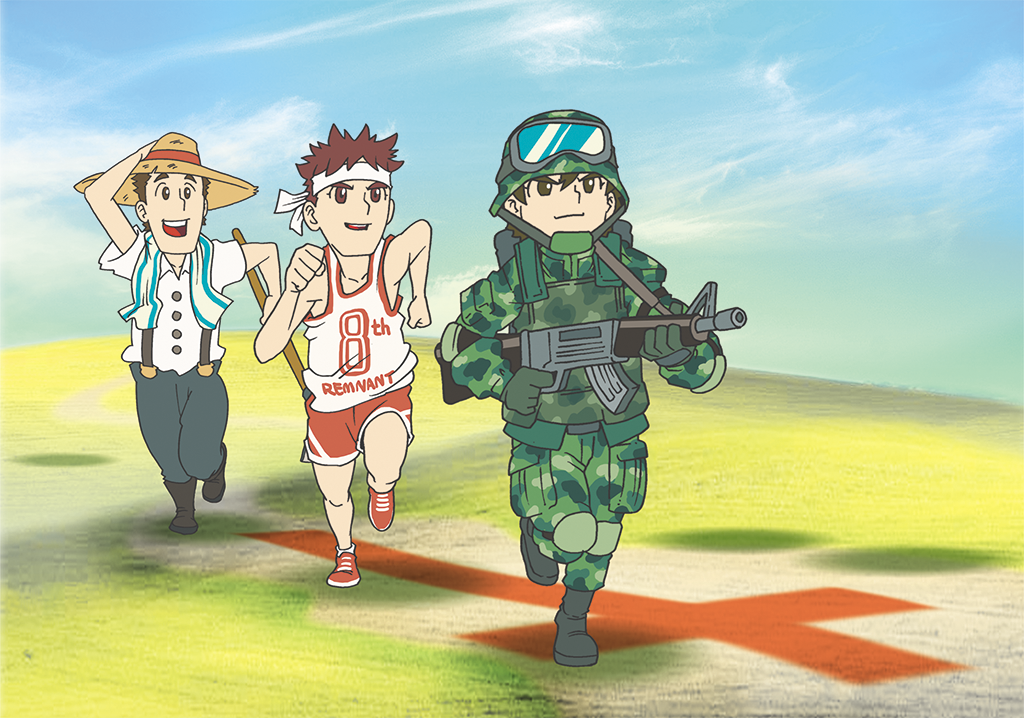 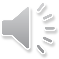 きょうぎする　もの
れいてき　
へいし
のうふ
げんばで　こたえを　あたえる　ぶんかサミットの　しゅくふくを　あじわいましょう
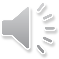 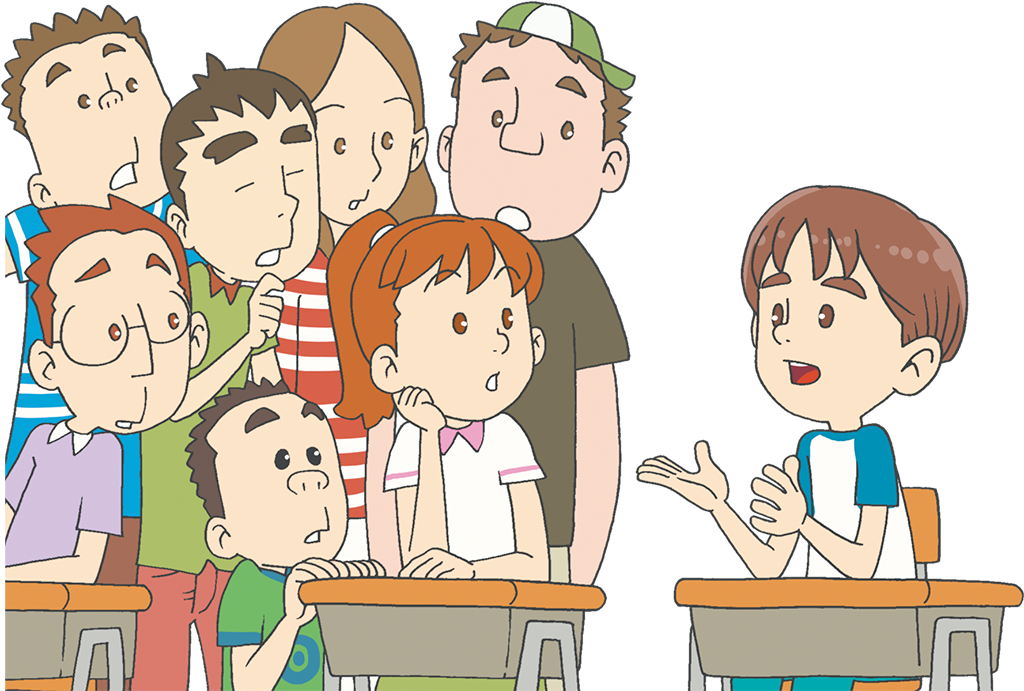 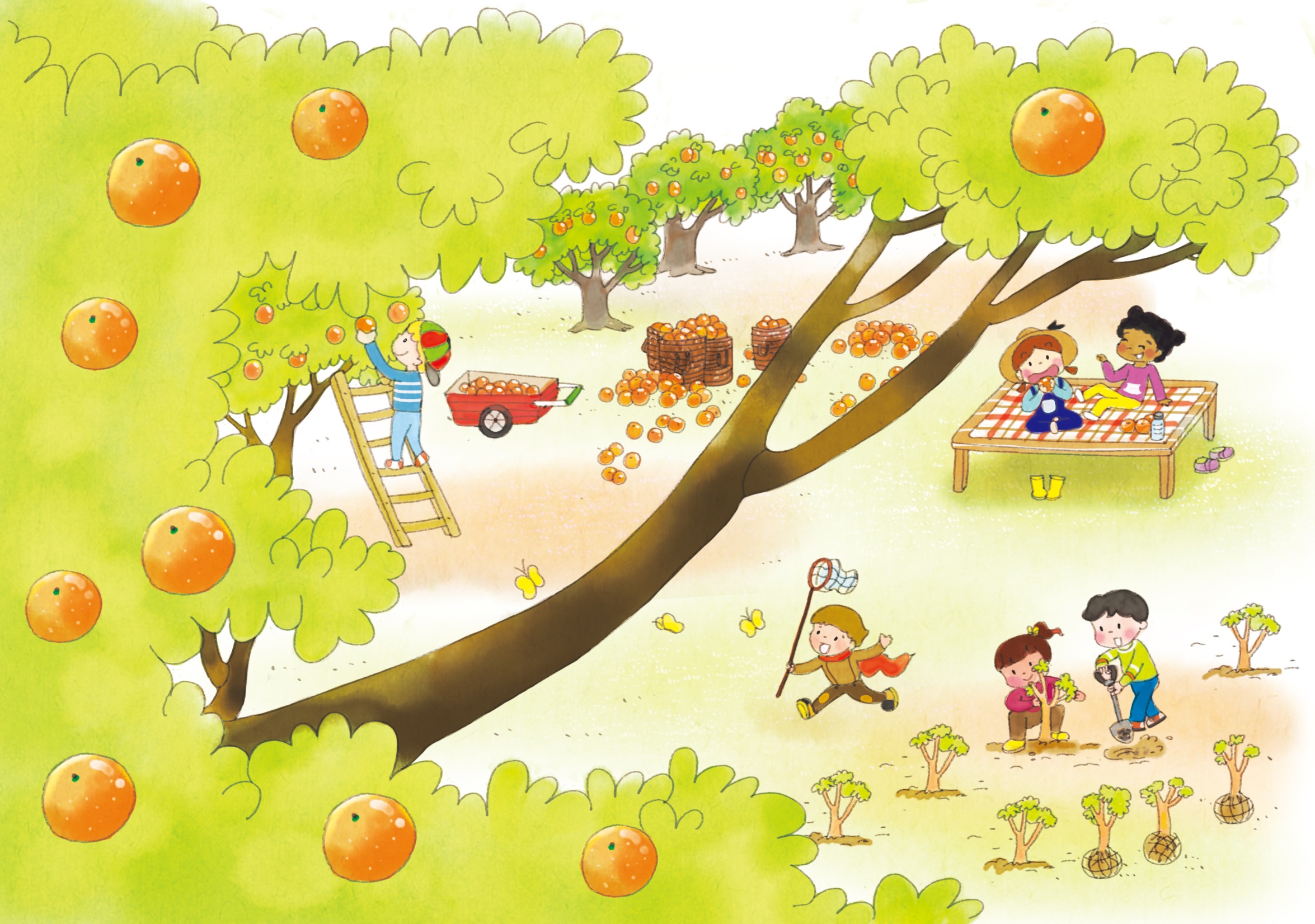 レムナントのとき キリストで　こくいんされれば じだいを
　へんかさせます
ふくいんを　しる　レムナントが　かみのくに　キリストの
 　ねをおろせば   かならず　よを　へんかさせます
こくいんされて　ねが　おりて　 たいしつとなった　
　ふくいんを　もって　がくぎょうと　せんもんせいを　
　あじわいましょう
ふくいんの　じっさいてきな　ことを　あじわうべきです
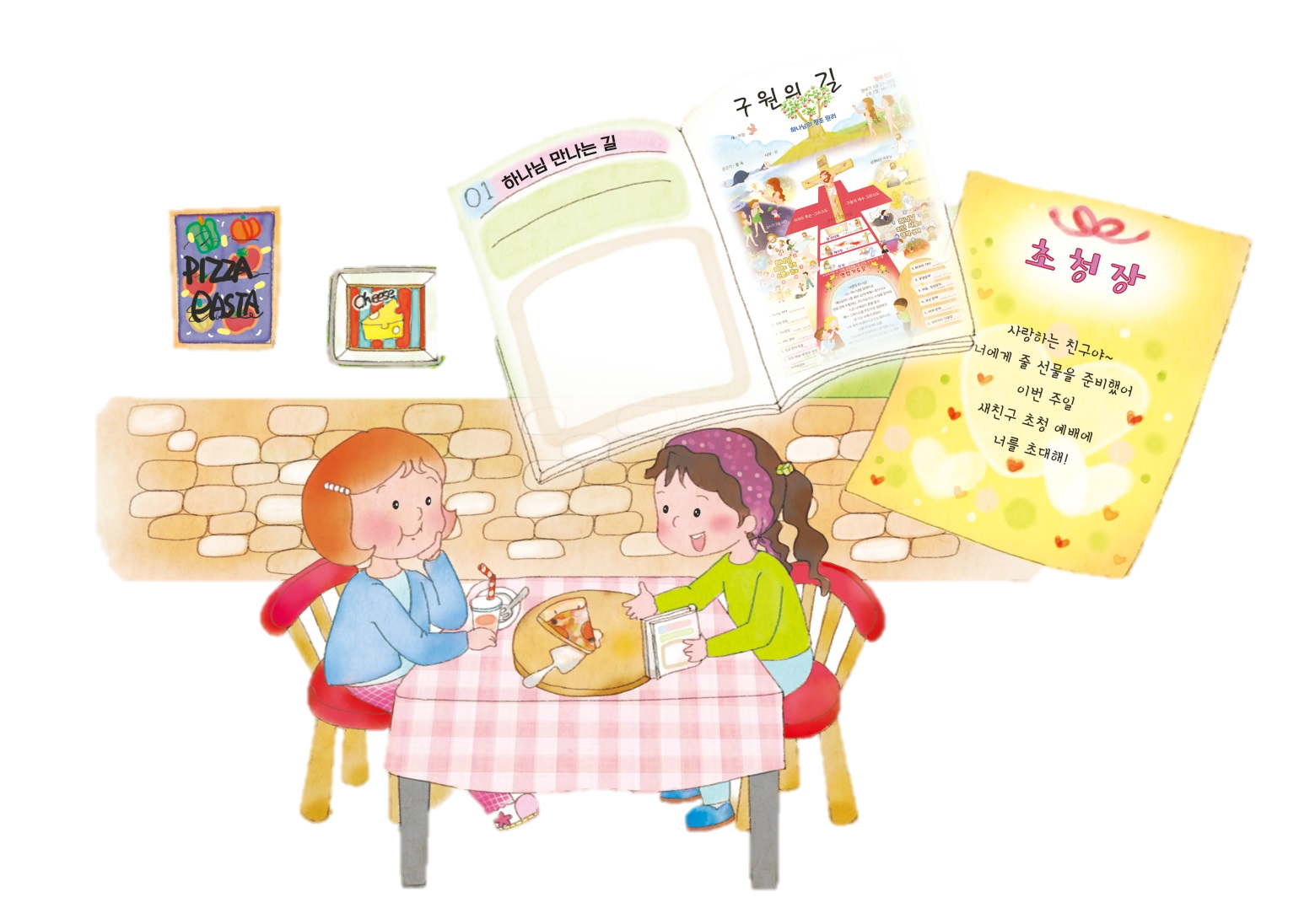 し
し
フォ
ラム
て
こく
いん
ー
よう
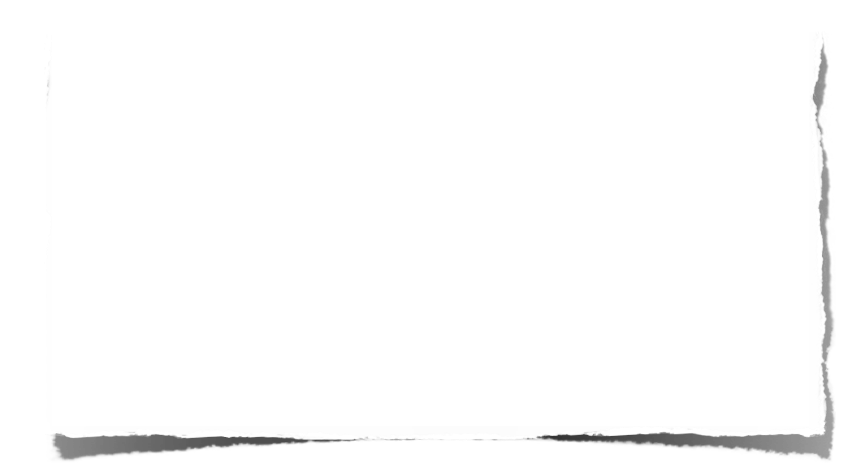 みことばの　なかで　いちばん　こころに　
のこった　ことを フォーラムしよう
たいしつについて　フォーラムしよう
こんしゅう　じっせんすることに　ついて　
フォーラムしよう